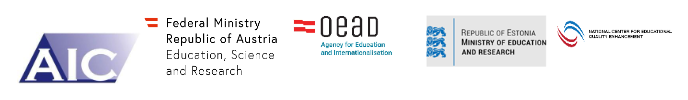 QUATRA – TPG A – Qualifications Frameworks for Trust, Transparency and Diversity
Working Group on Self-certification
Progress Report
TPG-A Fifth Meeting
April 26, 2023, Vienna, Austria
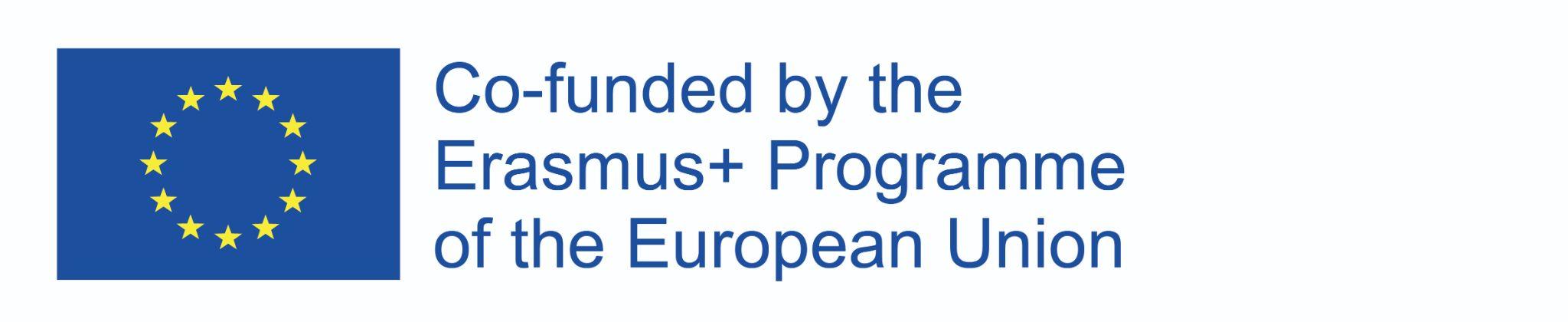 Working Group on Self-certificationComposition and Aim
Composition of the working group

The working group on Self-certification composes of 8 members 
Andorra
Armenia
Bulgaria
Croatia
Georgia
Greece
Kazakhstan
Latvia
Sweden (observer)

WG is Chaired by Georgia and Bulgaria
Aim: to provide platform for more intensive discussions and provide specific recommendations on Self-certification

2-3 online meetings will be conducted 
(one face-to-face meeting)
Working Group on Self-CertificationProgress Report
Key Outcomes:

WG approved the ToR 
WG members presented situation on NQF self-certification process
Kazakhstan delivered presentation on NQF Self-certification process
WG discussed the general outlines  of the recommendations
WG members agreed to continue discussion in Riga
Key Outcomes:

WG agreed to collect the lessons learned and emerging needs of WG members regarding the self-certification 
Survey was launched in December, 2022, 16 members of TPG_A on QF sent their responses
Key Outcomes:

Survey results were presented to the WG members
Date of the PLA on self-certification was set  - 21 September, 2023, Tbilisi, Georgia
WG members provided the suggestions for the program of upcoming PLA and   recommendations outlines
Next in-person meeting was agreed to conduct in Vienna, on April 26, 2023
Survey key findings
Survey has threefold aims: 
To collect the lessons learnt from countries, which completed the self-certification of NQF
To find out the major challenges and needs of the countries, which have NQF self-certification in their agenda
To contribute to development of the recommendations on self-certification 
16 countries responded: 
(1) Countries, which completed the self-certification process: Albania, Austria, Croatia, Flemish Community of Belgium, Germany, Hungary, Latvia, North Macedonia, Poland and Romania
(2) Countries which have the self-certification in their agenda: Azerbaijan, Andorra, Armenia, Bulgaria, Cyprus, Georgia
Lessons learnt…
What experience did you gain from the Self-Certification process?
Self-certification process was a comprehensive and long 
Key steps included:
Evaluation of the national NQF against the self-certification criteria and evidence collection
Recommendations development on the legislative and methodological changes for alignment with the Self-certification criteria
Conduct legislative amendments and development of relevant methodologies 
Engagement of the international experts and working with them 
Organization of awareness raising and capacity building activities for stakeholder
Development of report through collaborative process
Publishement of the report 
Self-certification process required time and dedication of many stakeholders and countries investing important affords in preparation of self-certification report
Collaboration and agreement with national stakeholders was very important for the success
Some countries completed NQF self-certification and referencing process together

For the most countries Self-certification reports have not been updated since they were published
Key challenges in the self-certification process?
Countries, which are in the process
Clear guideline/instructions on self-sertification process
Clear guideline/instructions on international experts engagement 
Lack of awareness among the National Authorities on the aims/benefits of the self-certification process
Countries’ obligations for NQF self-certification and referencing make more questions how to complete successfully this process
Compliance of the national systems with the Bologna Process self-certification criteria requested efforts and dedication of the national stakeholders
Lack of understanding among key stakeholders on the importance of the self-certification 
Reach agreement among the national stakeholders on self-certification report
Lack of clear guidance in the process and clear instructions on engagement of the international experts
Process was long and included many steps, legal and methodological changes were necessary
To Initiate/start the the self-certification process
How the Bologna Process working structures can support the countries in Self-Certification process?
Provide:
guidance and peer support (meeting with the working groups and international experts) on how to put into practice the self-certification process
successful examples from countries that have already finished the self-certification process
platform for Self-certification Report’ presentation and discussion

Guidelines and all relevant information including the self-certification reports should be available on the EHEA web-page
Next Steps
April 26, 2023: In-person meeting  in Vienna, Austria

June /July, 2023: Online meeting (TBD)

September 21, 2023: PLA on Self-certification, Tbilisi, Georgia. 
        WG will present the developed recommendations on self-certification
September 21, 2023: PLA on Self-certification Hosted by National Center for Educational Quality Enhancement (NCEQE)Place: Tbilisi, GeorgiaParticipants – Around 50 (TPG A members, international experts, EQF advisory group, national authorities)AGENDA
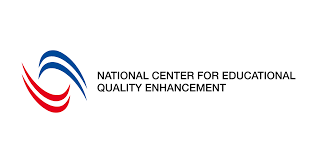 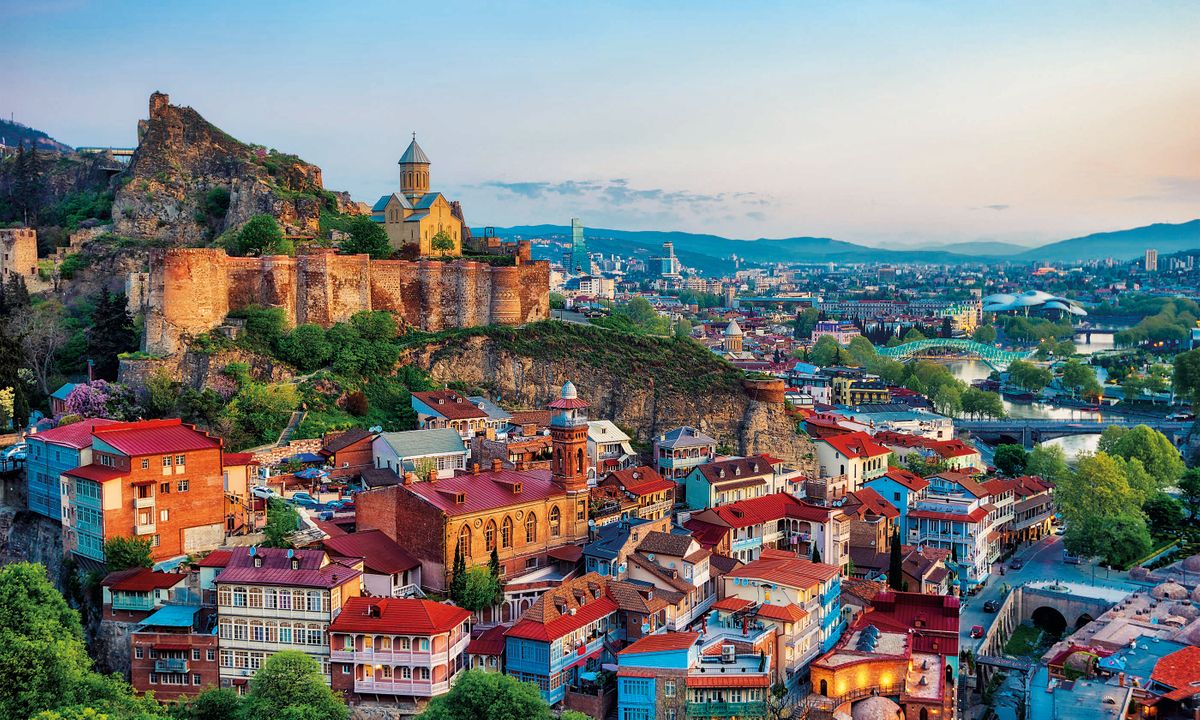 Presentation of the recommendations on self-certification
Panel discussion: international experts who contributed to the self-certification process in different countries 
Best practices (2-3 country examples)